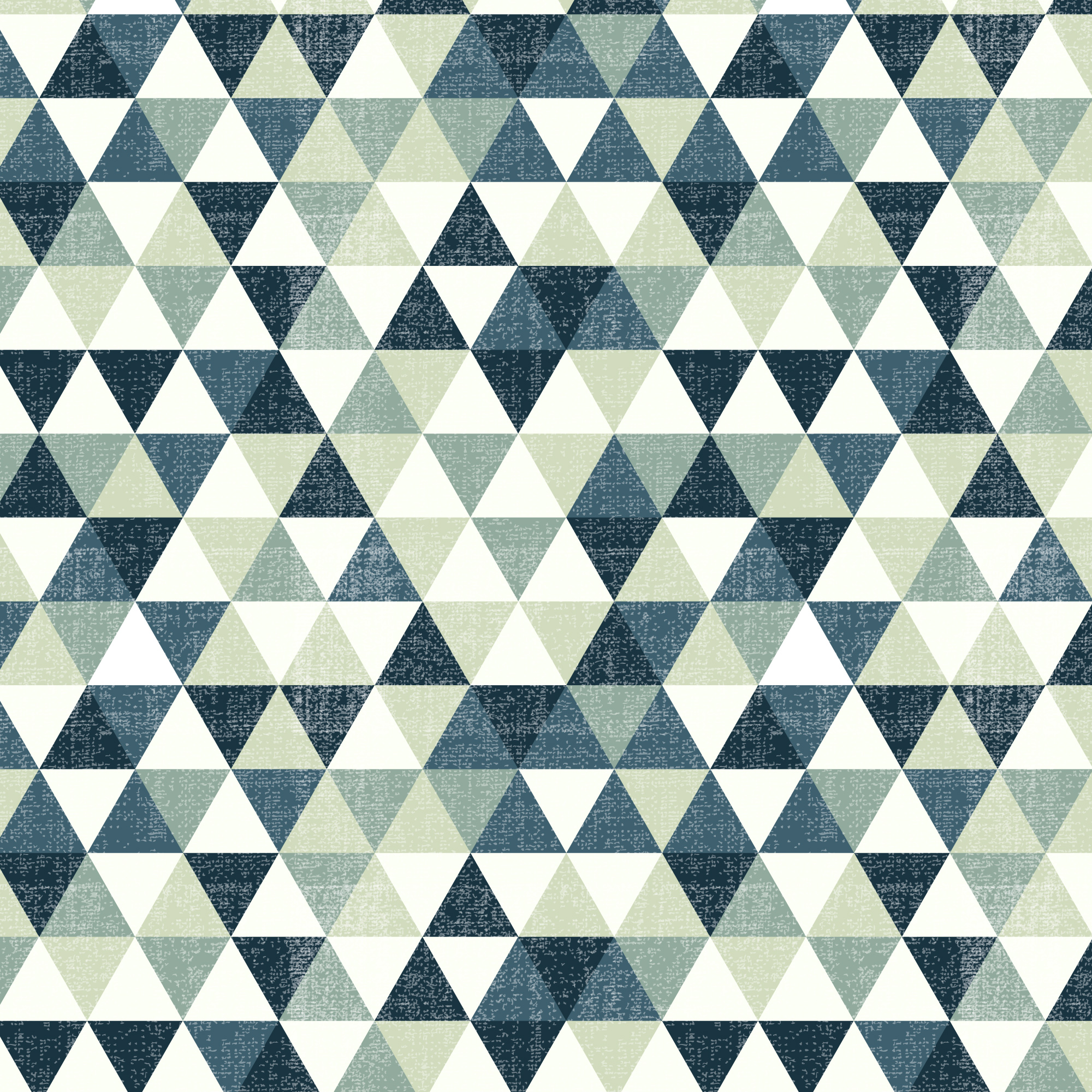 Paul DEMAISON
Título del puesto
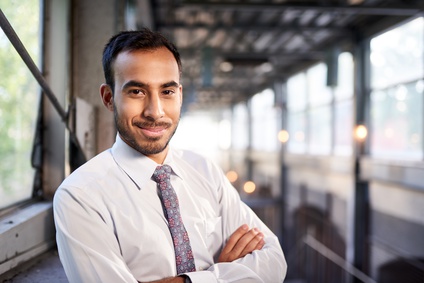 Perfil
Lorem ipsum dolor sit amet, consectetur adipiscing elit. Morbi tristique sapien nec nulla rutrum imperdiet. Nullam faucibus augue id velit luctus maximus. Interdum et malesuada fames ac ante ipsum primis in faucibus. Etiam bibendum, ante nec luctus posuere, odio enim semper tortor, id eleifend mi ante vitae ex.
Experiencia laboral & Estudios
Habilidades
2012 – 2015 | EMPRESAPUESTOLorem ipsum dolor sit amet, consectetur adipiscing elit. Morbi tristique sapien nec nulla rutrum imperdiet. Nullam faucibus augue id velit luctus maximus. Interdum et malesuada fames.
Marketing
Comunicación
2012 – 2015 | EMPRESAPUESTOLorem ipsum dolor sit amet, consectetur adipiscing elit. Morbi tristique sapien nec nulla rutrum imperdiet. Nullam faucibus augue id velit luctus maximus. Interdum et malesuada fames
Photoshop CS
Google AdWords
2012 – 2015 | EMPRESAPUESTOLorem ipsum dolor sit amet, consectetur adipiscing elit. Morbi tristique sapien nec nulla rutrum imperdiet. Nullam faucibus augue id velit luctus maximus. Interdum et malesuada fames
Google Analytics
Idiomas
2012 – TÍTULOCENTRO EDUCATIVO
Lorem ipsum dolor sit amet, consectetur adipiscing elit. Morbi tristique sapien.
Inglés
Francés
2012 – TÍTULOCENTRO EDUCATIVO
Lorem ipsum dolor sit amet, consectetur adipiscing elit. Morbi tristique sapien.
Italiano
Contacto
000 111 333
000 222 444
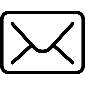 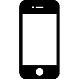 12 Street Name
Madrid
name@mail.com
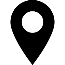